Områderegulering Nordkapphalvøya
Planutvalget 04.01.2018
[Speaker Notes: Reguleringsplan er et arealplankart med tilhørende bestemmelser som angir
Bruk
Vern
Utforming 
Av arealer og fysiske omgivelser.
Områderegulering brukes der kommunen har behov for en mer detaljert avklaring over et større område enn det som er mulig i en arealplan. Samtidig som det kan være behov for en viss overordnethet enn det man får ved en detajregulering.

En reguleringsplan fastsetter framtidig arealbruk for området og er ved kommunestyrets vedtak bindende for nye tiltak eller utvidelse av eksisterende tiltak som nevnt i § 1-6. Planen gjelder fra kommunestyrets vedtak, dersom ikke saken skal avgjøres av departementet etter § 12-13. 
Reguleringsplan er grunnlag for ekspropriasjon]
Mulige tiltak
Tilrettelegging for ferdsel
Tilrettelegging for rekreasjon
Tilrettelegging for utfart
Tilrettelegging for utvikling på platået
Mulige virkninger - oppsummering
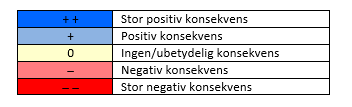 [Speaker Notes: Planforslaget inneholder en del vurderinger av mulige virkninger av tiltakene ved at de blir gjennomført eller ikke. Her presenteres en oppsummering av tiltakene med en del undertiltak, og hvilke virkninger de vil kunne ha for 
Landskap
Kulturminner
Naturmangfold
Reindrift
Rekreasjon og friluftsliv
Reiseliv
Øvrig næringsliv
Trafikale forhold
Personsikkerhet
Kommunal økonomi
Ved gjennomføring eller ikke gjennomføring. Matrisen bruker en fargekoding som antyder konsekvens – Fra mørkt blått som er stor positiv konsekvens til mørkt rødt som er stor negativ konsekvens]
Plankonseptet
Basert på vurderingene i kapittel 5, foreslår administrasjonen å legge følgende hovedelementer til grunn for utforming av planen:

Nordkapphalvøya videreføres i hovedsak som LNFR-område.
Stiene til Hornvika, Knivskjellodden, Tunes og Småkjeftan avsettes i plankartet, og tillates oppgradert.
Hornvika, Knivskjellodden/-bukta, Tunes og Småkjæftan avsettes i kartet som turmål, og her tillates opparbeidet bålplass med gapahuk.
Det åpnes for opparbeidelse av beredskapsveg til Knivskjellbukta, og der legges til rette for sanitær- og renovasjonstilbud.
Dagens utfartsparkering utvides og forsterkes med sanitær- og renovasjonstilbud, samt et enkelt informasjonssenter. 
Det etableres mindre utfartsparkeringer ved Hornvika og Kjeftavatnet.
På platået avsluttes E69 i en snuplass, hvor det også etableres offentlig parkering.
 og atkomst til selve klippen. 
Selve platået avsettes til offentlig friområde, hvor det innenfor definerte rammer kan gjøres tiltak, bl.a. opparbeides tursti.
Dagens byggeområder på terreng/under bakken videreføres, og det avsettes et tilliggende byggeområde for kompletterende, ikke konkurrerende, aktivitet.
[Speaker Notes: 7. Utløser problemstillinger med tanke på 
Drift
Investeringskostnader
Avgift

8. Egentlig en videreføring der det tillate sopparbeiding av turstier og sikkerhetsforanstaltinger

9. Grunneier/fester som styrer hvem som skal kunne etablere seg innenfor formålet. Det man kan gjøre noe med er å regulere mulighetene for langtidsparkering av campingvogner og bobiler gjennom bestemmelser til formålet, og kanskje ut fra et beredskapshensyn]
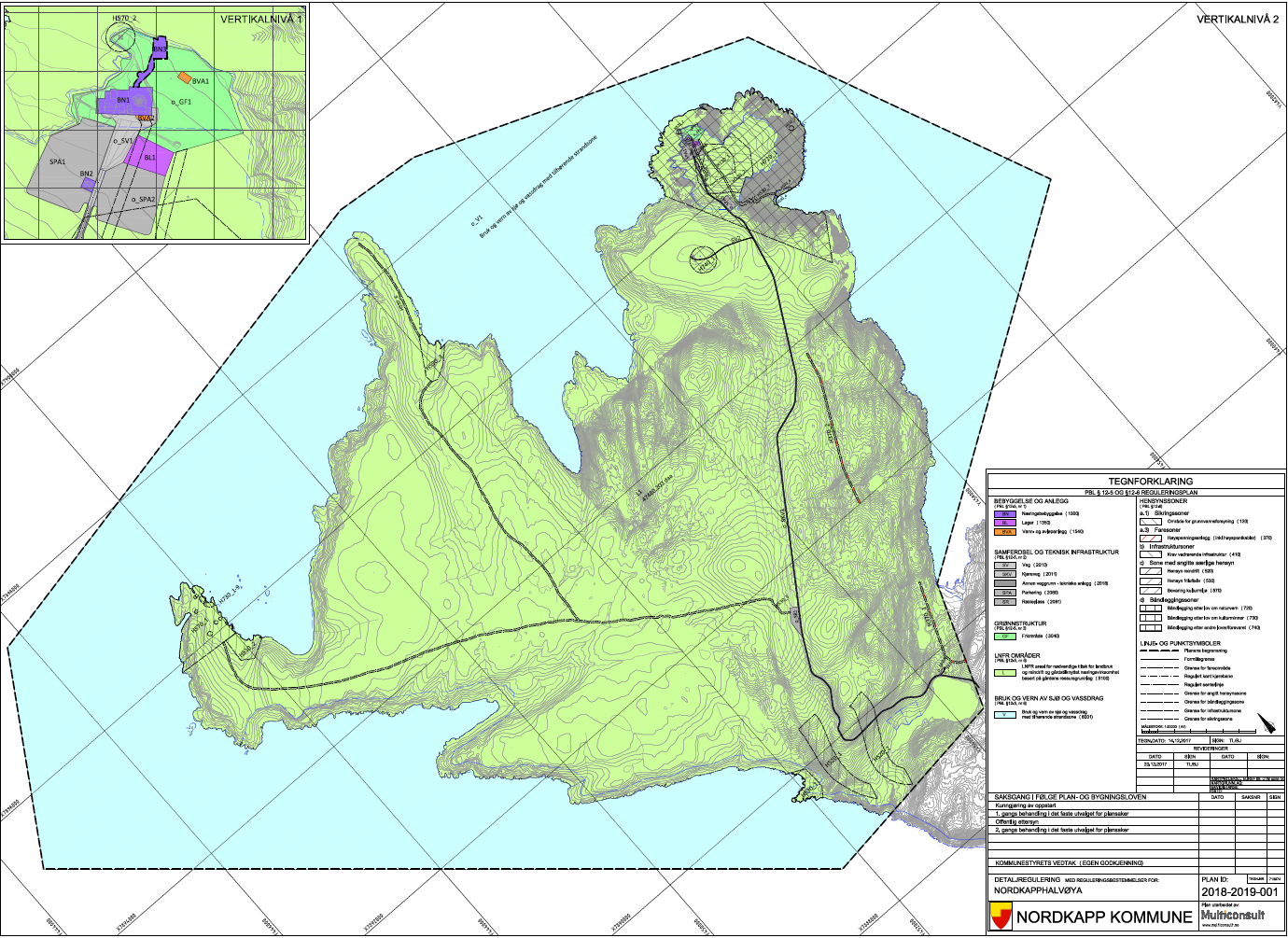 Plankartet
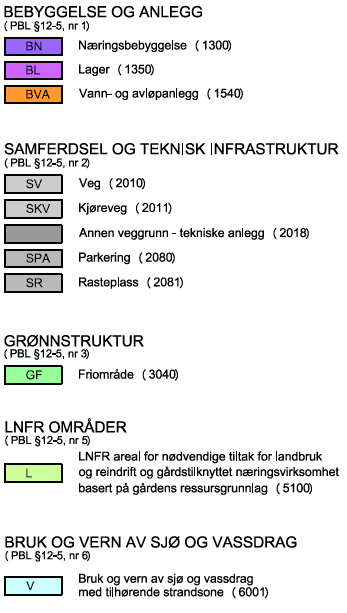 [Speaker Notes: Stort sett hee NK-halvøya omfattes av LNFR-formålet (landbruk, natur- og friluftsformål og reindrift. 

Underformål: 
a) areal for nødvendige tiltak for landbruk og reindrift og gårdstilknyttet næringsvirksomhet basert på gårdens ressursgrunnlag,
areal for spredt bolig-, fritids- eller næringsbebyggelse 

Platået er avsatt til:
Bebyggelse og anlegg
Næringsbygg
Lager
Vann- og avløpsanlegg

Samferdselsanlegg
Veg
Kjøreveg
Parkering
Rasteplass

Grønnstruktur
Friområde
I tillegg en rekke hensynssoner som jeg vil komme tilbake til]
Planbestemmelser
Bebyggelse og anlegg
IV.1.1.	Fellesbestemmelser
Nødvendig teknisk infrastruktur tillates etablert innenfor områdene.
Maks tillatte kotehøyder er angitt på plankartet.
Byggegrenser sammenfaller med angitte formålsgrenser.

IV.1.2.	Næringsbebyggelse (BN1-3)
Området er avsatt til næringsbebyggelse med tilhørende anlegg.
Det tillates etableringer knyttet til opplevelsesaktiviteter, forretning, lager, bevertning og nisjebasert overnatting Antall senger skal ikke overstige dagens.  
Maks byggehøyde er satt til kote +315.
Området gis adkomst via offentlig vei.
IV.1.3.	Lager (BL1)
Området er avsatt til lager med tilhørende anlegg.
Det tillates etableringer knyttet til drift, lager og logistikk. 
Maks byggehøyde er satt til kote +310.
Området gis adkomst via offentlig vei. 
  
IV.1.4.	Vann- og avløpsanlegg (BVA1-2)
Områdene er avsatt til vann og avløpsanlegg.
[Speaker Notes: Sammen med selve plankartet utgjør planbestemmelsene den juridisk bindende del av reguleringsplan.]
Planbestemmelser
Samferdselsanlegg og infrastruktur
IV.2.1.	Fellesbestemmelser
Nødvendig teknisk infrastruktur tillates etablert innenfor områdene.
 
IV.2.2.	Veg (SV1-3)
Områdene er avsatt til offentlig og privat veganlegg, herunder parkering.
 
IV.2.3.	Kjøreveg (SKV1)
Områdene er avsatt til offentlig kjøreveg.
 
IV.2.4.	Parkering (SPA1, o_SPA2-4)
Områdene er avsatt til offentlig og privat parkering.
Områdene tillates ikke benyttet til langtidsparkering og overnatting.
IV.2.5.	Rasteplass (o_SR1)
Området er avsatt til offentlig rasteplass
Det tillates etablert parkeringsplasser og mindre bebyggelse som legger til rette for bl.a. informasjon, renovasjon, sanitær, beredskap og drift.
Området tillates ikke benyttet til langtidsparkering og overnatting.
Planbestemmelser
Grønnstruktur
IV.3.1.	Friområde (GF1)
Området er avsatt til offentlig friområde.
Nødvendig teknisk infrastruktur tillates etablert innenfor området.
Innenfor området tillates ingen bebyggelse eller innretninger over terreng. 
Innenfor området tillates etablert tursti. 
Av hensyn til personsikkerhet er det tillatt med inngjerding langs brattkanter.
Planbestemmelser
Landbruks-, natur- og friluftsformål, samt reindrift
IV.4.1.	LNFR-område (L1)
Det tillates å føre opp nødvendige bygninger og mindre anlegg som skal tjene til næringsmessig reindrift, fiske, akvakultur eller ferdsel til sjøs innenfor 100-metersbeltet. 
Tiltak i tråd med formålet tillates så lenge det ikke medfører vesentlige negative konsekvenser for biologisk mangfold, kulturminner, landskap, reindrift og friluftsliv.
Planbestemmelser
Bruk og vern av sjø og vassdrag
IV.5.1.	Bruk og vern av sjø og vassdrag med tilhørende strandsone (V1)
I områder avsatt til bruk og vern av sjø og vassdrag tillates ikke akvakultur. I arealformålet ”bruk og vern av sjø og vassdrag” inngår kun NFFF (natur- og friluftsområde, ferdsel, fiske og farled). 
Mudring og dumping av masser skal begrenses i gyteområder.
Planbestemmelser
Hensynssoner
Sikringssone grunnvannsforsyning (H120_1-2)
Innen sonene er det ikke tillatt med aktiviteter som kan gi forurensning av vannkildene. Det tillates ikke med organisert leirslagning.
Innenfor H120_1 gjelder følgende:
Forbud mot etablering av bedrifter/anlegg for fremstilling av produkter som kan forurense jord og grunnvann. 
Generelt forbud mot deponering og tømming av avfall og avløpsvann. 
Forbud mot infiltrasjon av avløpsvann i grunnen. 
Forbud mot lagring av mer enn 10 liter olje, drivstoff, plantevernmidler eller kjemikalier som ved uhell kan forurense jord og grunnvann. Forbudet gjelder også nedgravde olje- eller kjemikalietanker. (..)
(..) Det kan gis dispensasjon for tanker mindre enn 1 m3 under forutsetning av at de enten har doble vegger eller står på tett underlag med kanter støpt høye nok til å samle opp hele tankens innhold. Tankene skal være lette å inspisere for lekkasjer. 
Forbud mot oppsamlingsplasser for rein. 
Forbud mot etablering av parkeringsplasser, campingplasser, oppstillingsplasser for bobiler etc. 
Forbud mot etablering av konkurrerende grunnvannsuttak. 
Innenfor H120_2 gjelder følgende:
Generelt forbud mot inngrep i form av veibygging, opparbeiding av ny bebyggelse og masseuttak. 
Forbud mot camping og leirslagning. Dette omfatter også forbud mot opparbeidelse av rasteplasser, lavvoer, gapahuker etc. 
Forbud mot all lagring og håndtering av drivstoff, plantevernmidler eller kjemikalier. Fylling av drivstoff på maskiner skal skje utenfor sonen.
[Speaker Notes: Hensynssoner viser til hvilke viktige hensyn som må iakttas innenfor sonen, uavhengig av hvilken arealbruk det planlegges for. Bestemmelser til hensynssoner gir rettslig bindende begrensninger. Som vi ser legges hensynssoner i bestemmelsene og skal vises i plankartet]
Planbestemmelser
Hensynssoner
V.1.2.	Faresone høyspentlinje (H370_1-2)
Innenfor sonen tillates ikke etablert faste innretninger eller virksomhet som kan være til ulempe for ledningsnettet. 
Tiltak innenfor eller i umiddelbar nærhet til sonen skal godkjennes av anleggseier, som også skal varsles ved bruk av anleggsmaskiner < 15 meter fra sonen.
V.1.3.	Infrastruktursone (H410_1)
Innenfor sonen tillates ikke tiltak eller aktivitet som kan være til ulempe for eksisterende kommunaltekniske anlegg i bakken.
Planbestemmelser
Hensynssoner
V.1.4.	Hensynssone reindrift (H520_1-2)
Innenfor sonen er registrerte flyttleier.
Annen arealbruk som kan være til ulempe for reindriftsnæringen tillates ikke.
V.1.5. Hensynssone friluftsliv (H530_1-7)
Innenfor sonene skal det ikke etableres tiltak som kan forringe områdenes verdi til friluftsformål. 
Det er tillatt med oppgradering av stier, samt etablering av skilting, rasteplasser og andre mindre tiltak som fremmer bruken av områdene til friluftsformål. 
Naturlig vegetasjon og terreng skal beholdes. 
Stien mellom SR1 og H530_3 tillates opparbeidet som kjørespor. Særskilt tillatelse til kjøring må innhentes.
Innenfor H530_3 tillates etablert mindre bebyggelse som legger til rette for ly, renovasjon og sanitær.
Planbestemmelser
Hensynssoner
V.1.6.	Hensynssone kulturmiljø (H570_1-4)
Innenfor sonene er det registrert kulturminneverdier.
H570_1 (Tunes) omfatter spor etter tidlig fiskeværsbosetting og flere automatisk fredete kulturminner. 
H570_2 (Hornvika) omfatter bebyggelse og anlegg av lokal verdi. 
Også H570_3 (Globusen) og H570_4 (Hornet) er vurdert å ha lokal verdi.
Ingen typer tiltak og inngrep tillates uten tillatelse fra Sametinget og fylkeskommunen.
V.1.7. Båndlegging etter lov om naturvern (H720_1)
Hensynssonen angir området Nordkappfjellet som er vernet etter forskrift fastsatt med hjemmel i Naturmangfoldloven.
Av fredningsvedtaket framgår at området, for så vidt angår både plante- og dyreliv, er fredet mot beskadigelse eller ødeleggelse av ethvert slags.
Planbestemmelser
Hensynssoner
V.1.8.	Båndlegging etter lov om kulturminner (H730_1-9)
Hensynssonene angir områder som er automatisk fredet etter Kulturminneloven.
Inngrep er ikke tillatt uten tillatelse fra Sametinget og fylkeskommunen.
V.1.9. Båndlegging etter andre lover/forsvaret (H740_1)
Innenfor sonen er etablert kystradar med tilhørende anlegg, og Forsvarets aktivitet innenfor området reguleres av annet lovverk.
Planbestemmelser
Funksjon og kvalitet (nr 4)
Ved framtidige tiltak skal det fokuseres på å minimere terrenginngrep, samt reparere/tilbakeføre terreng og vegetasjon.
I forbindelse med prosjektering av framtidig bebyggelse skal en søke å finne avdempede og tilpassede løsninger i forhold til farge-, lys- og materialbruk.
Høyspentlinje, fordelingsnett for strømforsyning og for tele-/tv-/datakommunikasjon o.l. skal innenfor planområdet etableres som jordkabler.
Inntransport knyttet til tilretteleggingstiltak bør skje på snødekt mark, eller med helikopter. Dette gjelder både i forhold til utbygging og drift.
[Speaker Notes: Bestemmelsene]
Planbestemmelser
Verneverdi (nr 6)
Dersom det i forbindelse med tiltak oppdages automatisk fredede kulturminner, skal arbeidet straks stanses og melding sendes kulturminnemyndighetene ved Sametinget og fylkeskommunen, jf. kulturminneloven, §§ 3 og 8.
Planbestemmelser
Plankrav og dokumentasjonskrav (nr 11)
Før tillatelse til tiltak innenfor følgende byggeområder (BN1-3, BL1), friområder (GF1) og trafikkområder (SPA1, SPA2, SR1) kan gis, må det utarbeides detaljreguleringsplan.
Alle meldepliktige tiltak skal behandles som søknadspliktige.
Byggesøknader skal vedlegges slik dokumentasjon, sålangt det er relevant: 
Situasjonsplan, snitt og 3D-illustrasjoner
Material, farge- og lysbruk
Betydning for biologisk mangfold, kulturminner, landskap, reindrift og friluftsliv.
Fjernvirkninger
Skredfare 
Infrastruktur
Planbestemmelser
Nærmere undersøkelser og overvåking (nr 12)
Plassering og utforming av stier og tilretteleggingstiltak gjøres i samarbeid med friluftsorganisasjoner og –myndigheter, og i tråd med ev normer og veiledere. 
Før det tas stilling til plassering av tiltak og avgrensning av stier og utfartsområder, skal kulturminnemyndighetene rådføres, og områdene ev befares. 
Før det tas stilling til plassering av tiltak og avgrensning av stier og utfartsområder, skal naturvernmyndighetene rådføres, og områdene ev befares.